Владимир Михайлович Березин«Обыкновенное счастье»
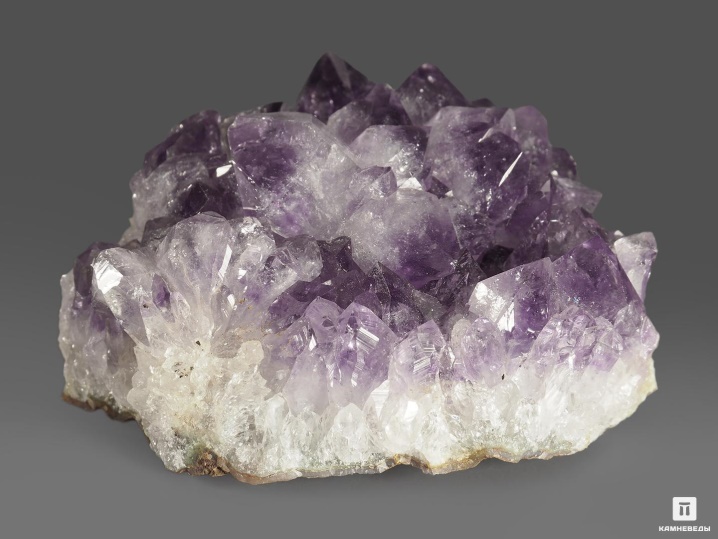 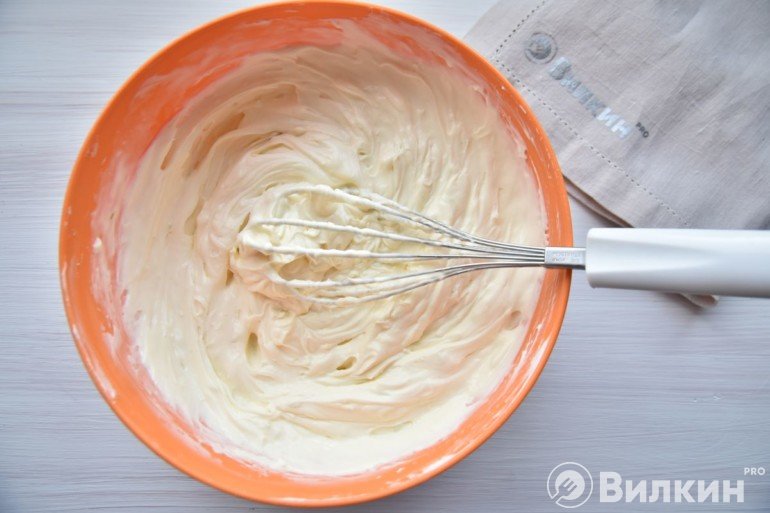 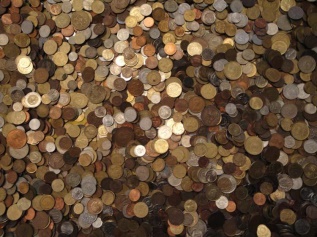 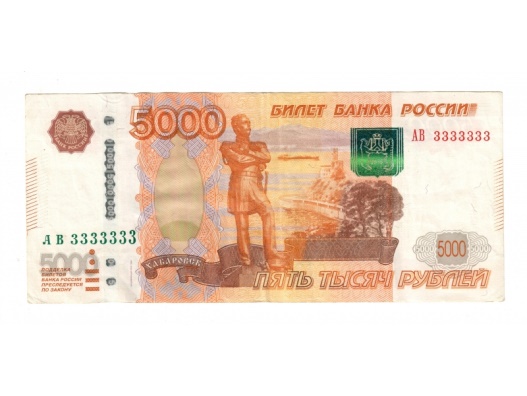 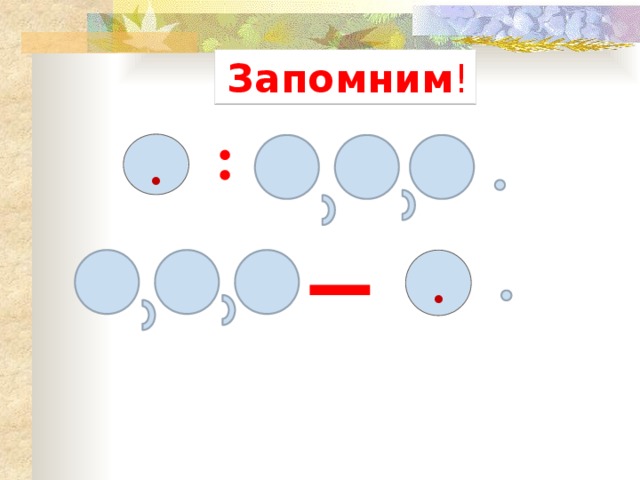 ?
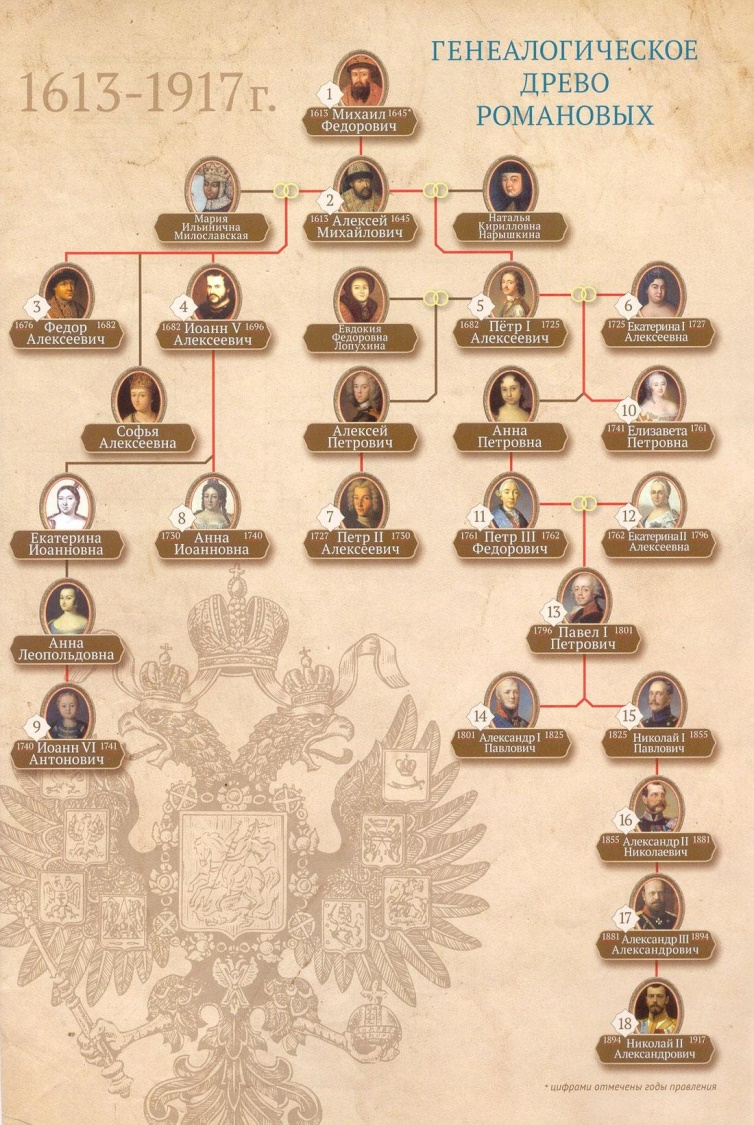 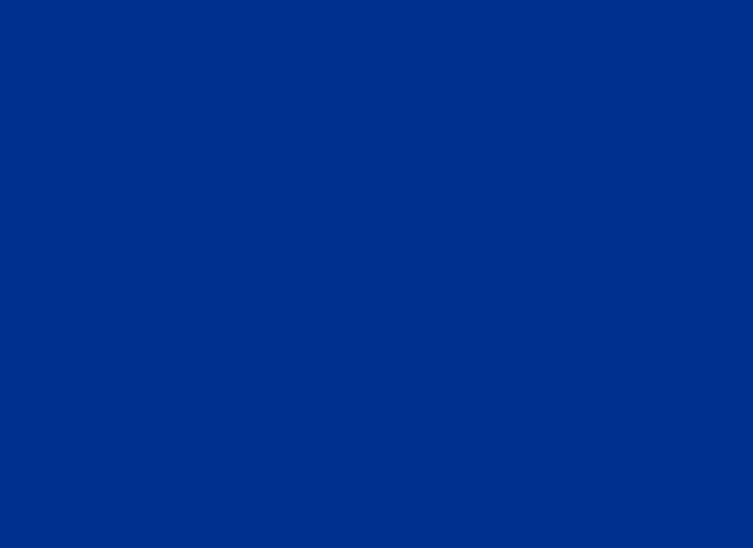 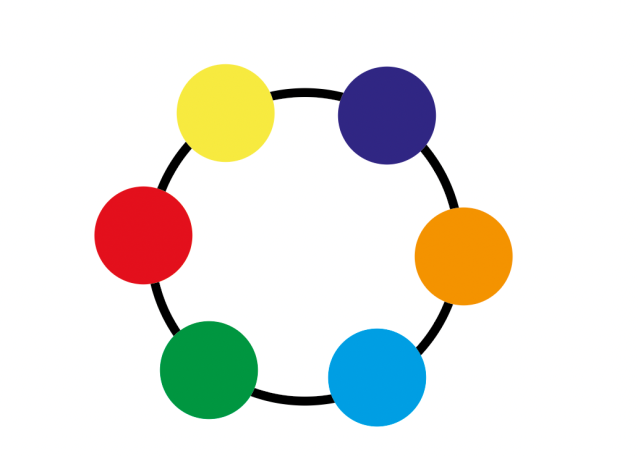 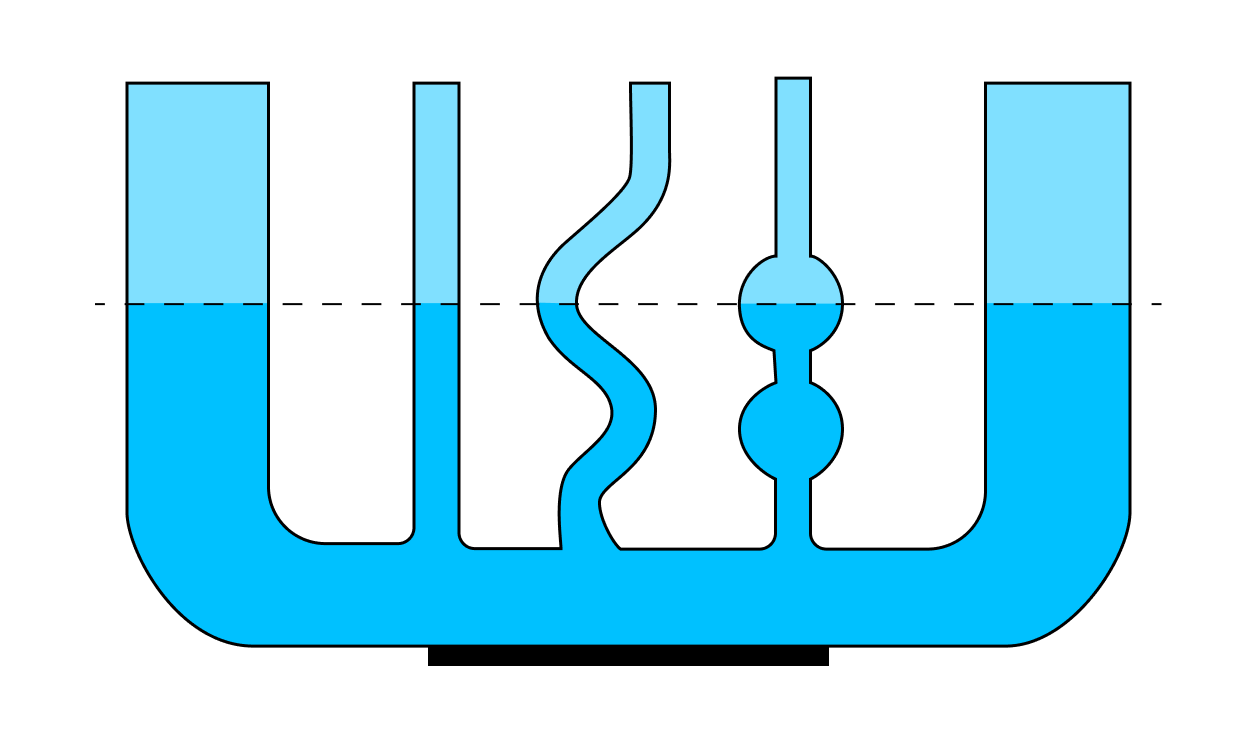 1 СЛОВО
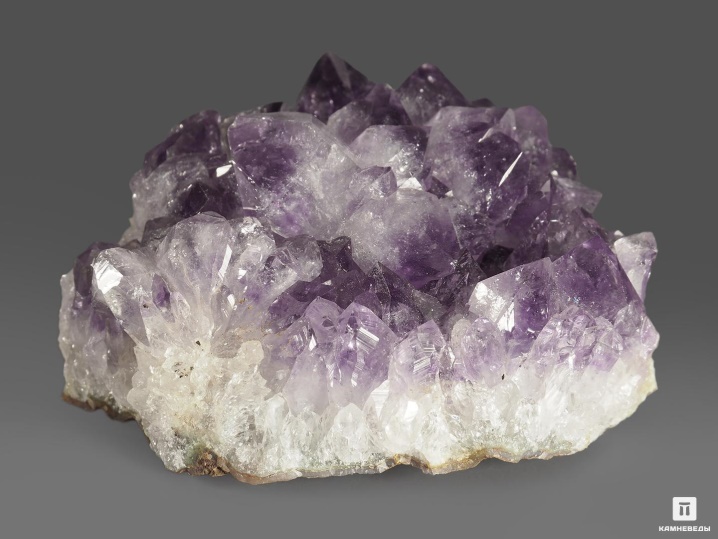 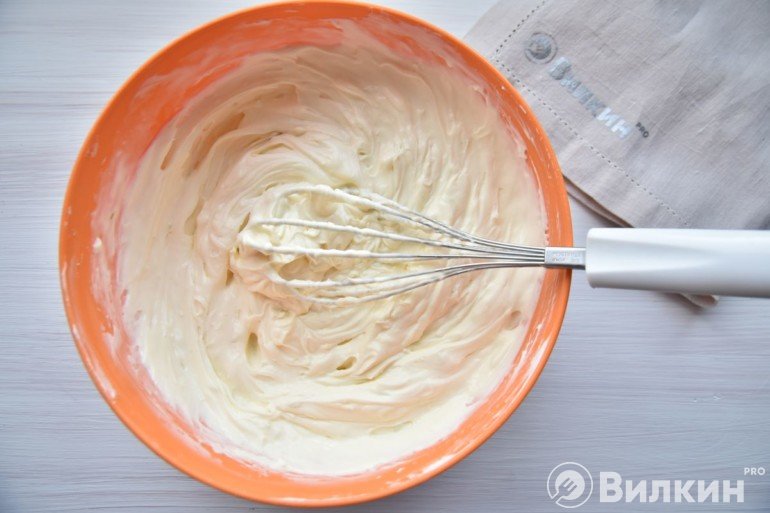 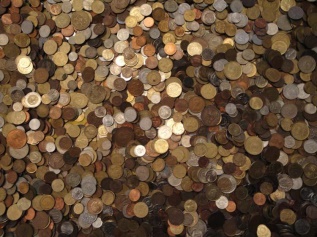 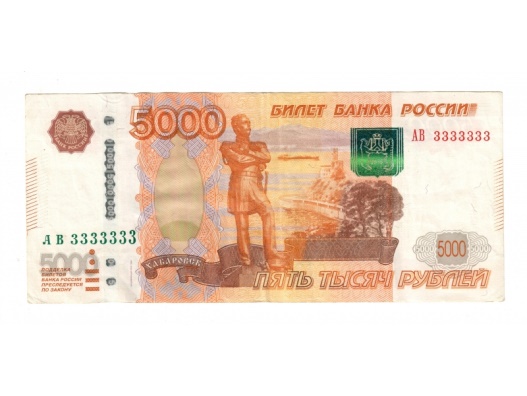 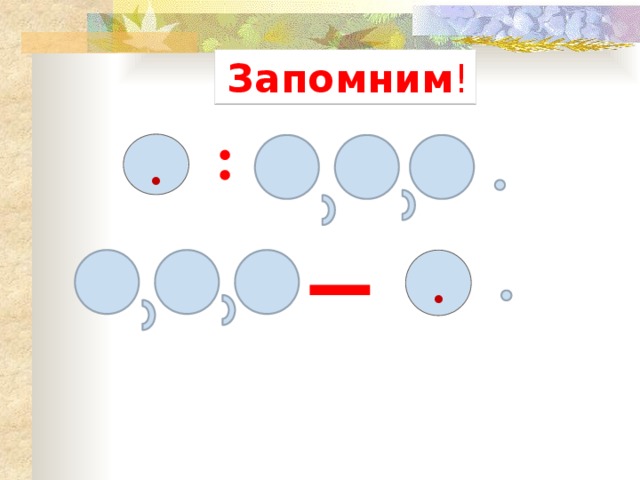 Обобщающее слово
при однородных 
членах предложения
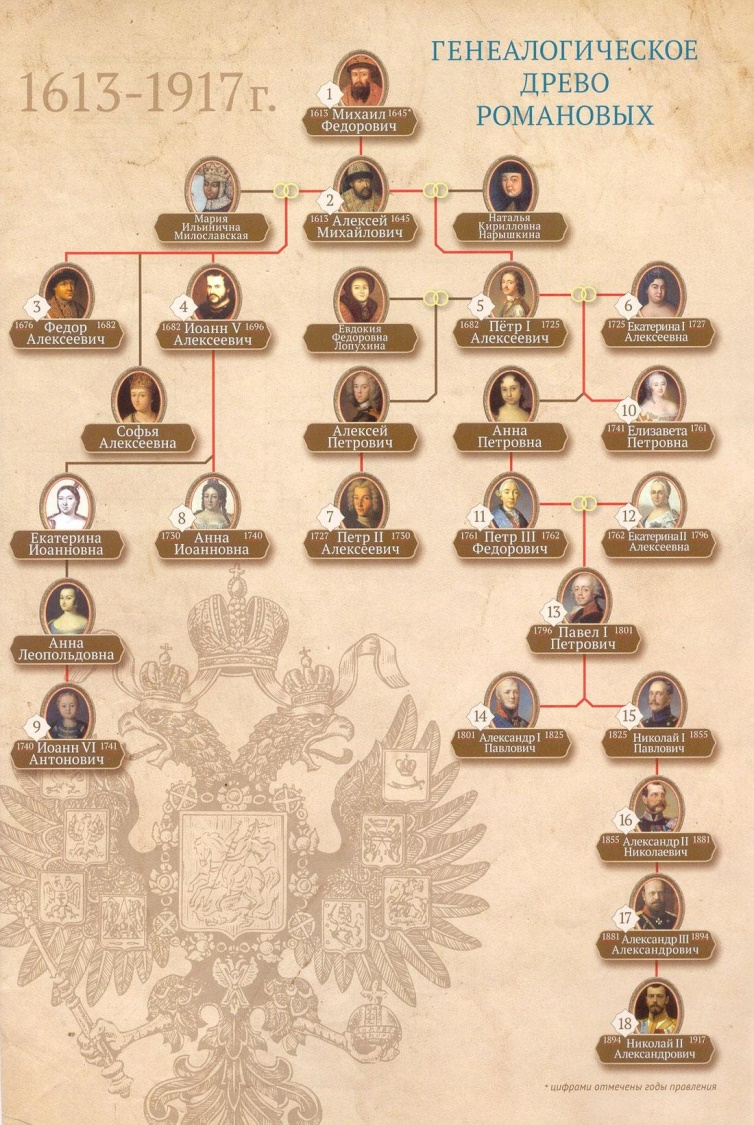 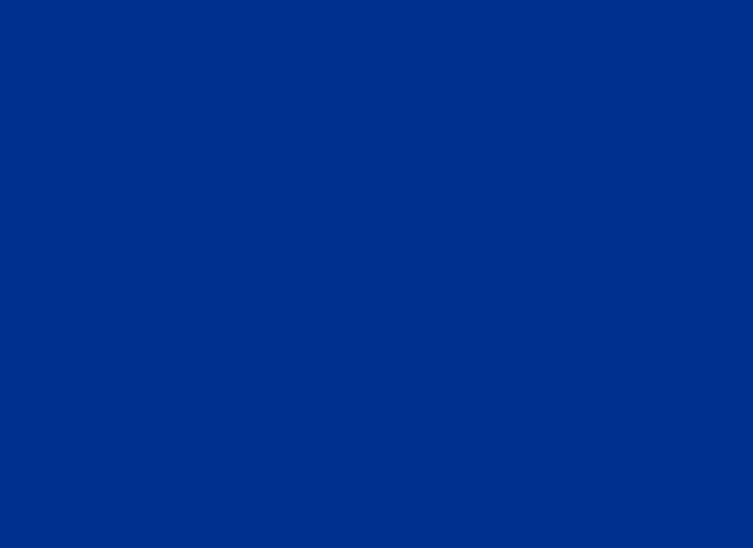 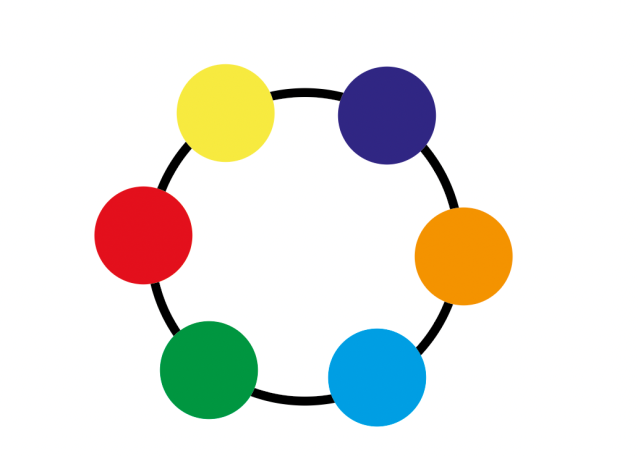 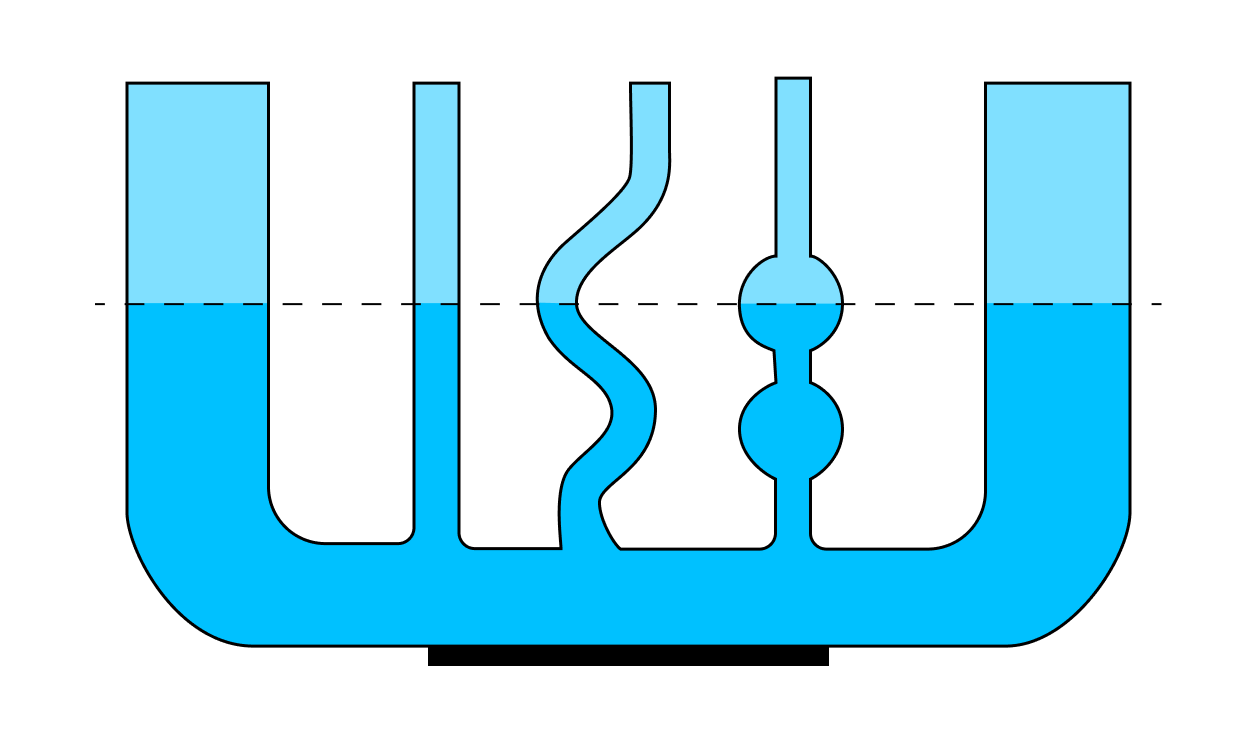 1 СЛОВО
Тема урока
Обобщающее слово при однородных членах предложения
Цель урока
Обобщить и систематизировать знания об обобщающих словах и однородных членах предложения
Верно/неверно
1. Однородные члены должны отвечать на один и тот же вопрос и относиться к одному слову в предложении
2. Однородными могут быть любые члены предложения
3. Обобщающее слово является тем же членом предложения, что и однородные при нем
4. При обобщающем слове может быть только тире
5. Выбор знака препинания при обобщающем слове зависит от количества однородных членов
Правильные ответы
1. Верно
2. Верно                                      
3. Верно                                       
4. Неверно                                       
5. Неверно
Осчастливить нас может абсолютно каждый: родственник, друг, товарищ, мимо проходящий человек. Главное – смочь сделать то же самое в ответ.
Счастье не ищут. Его создают те, у кого хватает сил, терпения, знания и любви.
Нужно любить счастье в повседневных мелочах. Сияние облаков, шелест бамбука, чириканье стайки воробьёв, лица прохожих — всё вокруг нас.
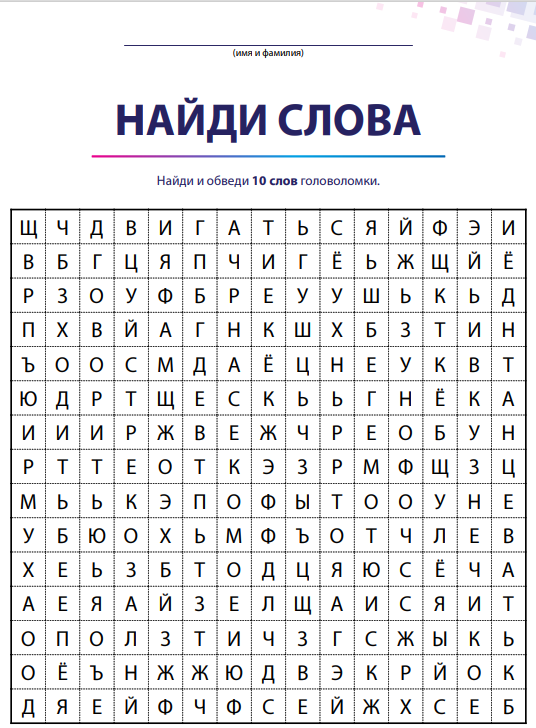 Домашнее задание:
Написать эссе на тему «Что делает меня счастливым?»
 
Два ряда однородных членов предложения + одно обобщающее слово

Три ряда однородных членов предложения + два обобщающих слова

Четыре ряда однородных членов предложения + три обобщающих слова
1. Виктор Михайлович Васнецов«Алёнушка»
2. Эдвард Мунк «Крик»
3. Франс Хальц «Смеющийся мальчик»